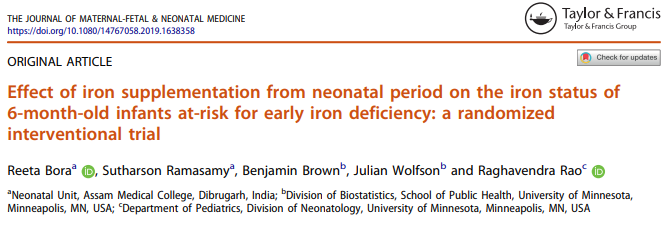 Yenidoğan Döneminden İtibaren Demir Takviyesinin, Erken Demir Eksikliği Riski Altındaki Bebeklerin 6 Aylık Demir Durumu Üzerine Etkisi:                        Randomize Kontrollü Çalışma



                                                                     Dr. Hamza KORKMAZ
                                                              Ktü Aile Hekimliği Anabilim Dalı
                                                                               22.02.2022
GİRİŞ
Demir eksikliği, dünyadaki en yaygın mikro besin eksikliğidir.
Erken yaştaki demir eksikliği, aneminin en yaygın nedeni olmasının yanı sıra motor, bilişsel ve davranışsal bozukluklarla da ilişkilidir.
Hindistan'da 5 yaşın altındaki çocuklarda anemi insidansı %58.5’tir.
Doğumdaki demir durumu, bebeklikteki demir durumunu belirler.
GİRİŞ
Hamilelik sırasında annenin demir takviyesi, demir eksikliği ve anemi riskini azaltır, ancak çocuklarda demir yeterliliğini sağlamaz.
Bu nedenle, doğumdan hemen sonra bebeğin demir durumunu iyileştiren stratejiler gereklidir.
Gecikmiş göbek kordonu klemplenmesi veya kordon sağımı, en az 6 aylık olana kadar demir depolarını iyileştirir.
Bununla birlikte, bu tür önlemler evrensel olarak uygulanmamaktadır.
GİRİŞ
Amerikan Pediatri Akademisi şu anda 4 aylıktan itibaren anne sütüyle beslenen zamanında doğan bebeklere oral demir desteği önermektedir.
Bu öneri muhtemelen doğumda yeterli demir donanımına sahip olan annelerden doğan bebekler içindir. 
Nüfusunda demir eksikliği riski yüksek ve gelişmekte olan bir ülkede, demir takviyesine başlamayı 4 aya kadar beklemek, erken demir eksikliğini ve buna bağlı nörogelişimsel riskleri önlemek için potansiyel olarak çok geç olabilir.
GİRİŞ
Önceki veriler, 4-6 haftalıktan itibaren 1 mg/kg dozunda günlük demir takviyesinin, 6 aylık bebeklerin demir durumunu iyileştirmek için etkili bir yöntem olduğunu düşündürmektedir. 
Bununla birlikte, faydalı etkiler takviye süresinin ötesinde devam etmez ve bebeklerin %60'ından fazlasında 9. ayda demir eksikliği görülür.
Bu nedenle, erken demir eksikliği riski taşıyan bebekler için demir takviyesine 4-6 haftadan daha erken başlamak gerekli olabilir. 
Bununla birlikte, bu tür takviyenin güvenliği ve etkinliği henüz belirlenmemiştir.
GİRİŞ
Her ne kadar tüm çalışmalarda bu tür ilişkiler bulunmamış olsa da demir takviyesinin lineer büyümeyi ve gastrointestinal sistem mikrobiyotasını değiştirebileceğine ve ishale neden olabileceğine dair endişeler vardır.
Bu çalışmanın amacı, gebelikte maternal demir eksikliği nedeniyle erken demir eksikliği riski yüksek olan bir popülasyonda doğumdan hemen sonra demir takviyesine başlamanın bebeklerin 6 aylık demir durumunu iyileştirip iyileştirmediğini araştırmaktı.
GİRİŞ
Bu coğrafi bölgedeki annelerin %90'ından fazlası, demirden fakir diyet, öğünlerle birlikte aşırı çay tüketimi ve demir takviyesine yetersiz uyum nedeniyle doğum sırasında anemiktir.
Bebeklerin üçte birinde doğumda demir eksikliği kanıtı vardır (kordon serumu ferritin < 75 ng/ml).
GİRİŞ
Birincil amaç, yenidoğan döneminden itibaren demir takviyesinin 6. ayda hemoglobin (Hb) ve serum ferritin üzerindeki etkisini araştırmaktı.
İkincil amaç, demir takviyesinin motor gelişim üzerindeki etkilerini belirlemekti.
METOT
Bu randomize kontrollü çalışma, Kuzeydoğu Hindistan'da üçüncü basamak bir yenidoğan ünitesinde 1 yıllık (1 Temmuz 2015 - 30 Haziran 2016) bir süre boyunca gerçekleştirildi. 
Hastaneye başvuran nüfus kırsal ve düşük sosyoekonomik düzeydeydi. 
Çalışma, 100'ü anemik annelerden ve 100'ü anemik olmayan annelerden doğan toplam 200 bebeği içeriyordu. 
Çalışma, Kurumsal İnceleme Komitesi tarafından onaylandı ve Hindistan Klinik Araştırmalar Siciline kaydedildi.
METOT
Uygunluk kriterleri
37-41 haftalık gebelik ile doğum eylemine kabul edilen hamile kadınlar uygunluk açısından tarandı.
Sigara içmeyenler, hemolitik hastalıkları olmayanlar, 
İlaç kullanmamışlar (antidepresanlar, antikonvülzanlar, tiroid hormonu, kemoterapötik ajanlar veya steroidler gibi), 
Obstetrik sorunları olmayanlar(diyabetes mellitus, preeklampsi)
Kuruma 100 km mesafede ikamet edenler seçildi. 
Vajinal veya sezaryen ile doğum yapılan bebekler dahil edildi.
METOT
Bebeklerde dışlama kriterleri 
Rh uyuşmazlığı, ölümcül konjenital malformasyonların veya sendromların varlığı 
Yenidoğan Yoğun Bakım Ünitesine kabul gerektiren hastalığı olması 
Kordon kanı CRP konsantrasyonu > 6 mg/dl
METOT
Kayıt ve randomizasyon
Uygun anneler anemik (Hb ≤ 10.0 g/dL) ve anemik olmayan (Hb > 10.0 g/dL) gruplara ayrıldı. 
Hb konsantrasyonu ≤ 10.0 g/dL gebelikte orta dereceli anemi olarak kabul edilir.
Bebekler 1:1 oranında demir desteği verilen gruba (N=100; annede anemik ve anemik olmayan gruplardan her biri 50) veya demir desteği verilmeyen gruba (N=100; annede anemik ve anemik olmayan gruplardan her biri 50) randomize edildi.
Tüm yenidoğanlara, çalışma zamanında kurumsal norm olan doğumda erken göbek kordonu klemplenmesi (30 saniye içinde) uygulandı.
METOT
Müdahale
Demir takviyesi grubuna randomize edilen bebeklere, doğumdan 36 saat sonra başlayarak günde 2 mg/kg elementer demir dozunda demirli askorbat (elementer demir, 10 mg/ml) verildi. 6 aylık olana kadar bu dozda devam edildi.
6 haftadan 6 aya kadar günde 2 mg/kg demir takviyesinin, diğer risk altındaki bebek popülasyonlarında (örneğin düşük doğum ağırlıklı bebeklerde) büyüme ve morbidite üzerinde kısa süreli olumsuz etkiler olmaksızın erken demir eksikliği riskini azalttığı gösterilmiştir.
METOT
Müdahale
Demir takviyesi yapılmayan gruba randomize edilen bebekler, anne sütünde bulunanın ötesinde ek demir almamıştır. 
Ebeveynlere, ishal (günde >5 kez sulu dışkı), kusma (günde >5 kez) veya diğer endişeleri bildirmeleri için sorumlu araştırmacının telefon numarası verildi.
METOT
Takip
Bebekler taburcu oluncaya kadar hastanede, ardından aşı günlerinde 1.5, 2.5, 3.5 ve 6.0. aylarda takip edildi. Ziyaretler arasında en az bir kez telefonla arandı. İzlem süresince anne sütü ile beslenmesi sağlandı ve araya giren hastalıklar olursa ebeveyn tarafından kaydedildi.
6 aylık vizitte Hb ve serum ferritini belirlemek için 4 mL kan alındı.
Motor değerlendirme, sekiz maddeyi içeren Amiel Tison ve Basitleştirilmiş Dubowitz yöntemi kullanılarak yapıldı.
Bunlar kronolojik yaşıyla ilişkili olarak bebeğin motor gelişimi hakkında bilgi sağlar.
BULGULAR
3460 anne uygunluk açısından tarandı; 2223ü hariç tutma kriterlerine göre hariç tutulmuştur.
1237 uygun anneden 1049'u (%84.8) anemikti 188'i (%15.2) anemik değildi.
200 anne-bebek ikilisi kaydedildi ve 182 bebek takipte değerlendirildi. (%90 takip oranı).
2 yenidoğan kordon kanı CRP'si (>6 mg/dL) nedeniyle analiz dışı bırakıldı ve nihai numune boyutu 180 oldu (4 alt grubun her birinde 45 bebek vardı).
BULGULAR
Anemik annelerden doğan bebeklerde, anemik olmayan annelerden doğan bebeklere kıyasla kordon serum ferritini daha düşüktü. 
Doğumda demir eksikliğini düşündüren kordon kanı serum ferritini < 75 ng/ml altında olmasıdır. 
Anemik annelerden doğan bebeklerin %40.0'ında ve anemik olmayan annelerden doğan bebeklerin %13.3'ünde bu durum mevcuttu           (p < 0.01).
BULGULAR
Erken demir takviyesinin bebeklerin 6 aylık demir durumuna etkisi
Demir takviyesi grubundaki bebekler, demir takviyesi almayan grupla karşılaştırıldığında 6. ayda daha yüksek Hb'ye sahipti                       (10.37 ± 0.93 g/dL'e karşı 9.7 ± 0.94 g/dL; p < 0.0001). 
Benzer şekilde 6. ayda serum ferritin konsantrasyonu demir takviyesi almayan gruba göre demir takviyesi yapılan grupta daha yüksekti (133.93 ± 52.41 ng/ml'e karşı 78.09 ± 42.03 ng/ml ; p < 0.0001).
BULGULAR
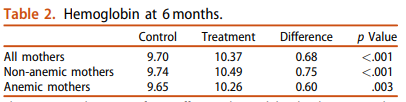 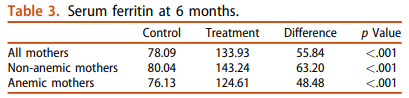 Demir takviyesi alan bebeklerde Hb ve ferritin seviyeleri anlamlı düzeyde yüksek bulundu.
BULGULAR
Erken demir takviyesinin bebeklerin 6 aylık demir durumuna etkisi
Genel olarak, birkaç bebekte 6. ayda demir eksikliği anemisi veya anemik olmayan demir eksikliği vardı.
Demir takviyesi alan ve demir takviyesi almayan gruplar arasında her iki durumun insidansı açısından fark yoktu.
BULGULAR
Erken demir takviyesinin bebeklerin 6 aylık demir durumuna etkisi
Çalışmada 6. ayda serum CRP'yi ölçmedikleri için, serum ferritini < 30 ng/ml olan bebeklerin sayısını da belirlemişler, bu değer enfeksiyon varlığında tükenmiş demir depolarının göstergesidir
Kontrol ve müdahale gruplarında serum ferritini < 30 ng/ml olan bebeklerin sayısı anemik olan ve olmayan annelerden doğan bebekler arasında benzerdi.
BULGULAR
Alt gruplara göre tedavi etkileri
Belirli bir alt grubun demir takviyesinden en çok fayda sağlayıp sağlamadığını belirlemek için anne yaşı, doğum sayısı, anne Hb'si, doğum şekli, bebeğin gebelik yaşı, cinsiyeti, doğum ağırlığı, kordon kanı Hb'si ve kordon serumu ferritinin bebeğin 6 aylık demir düzeyine etkisi tüm kohortta ve anemik annelerin ve anemik olmayan annelerin bebekleri için ayrı ayrı değerlendirildi.
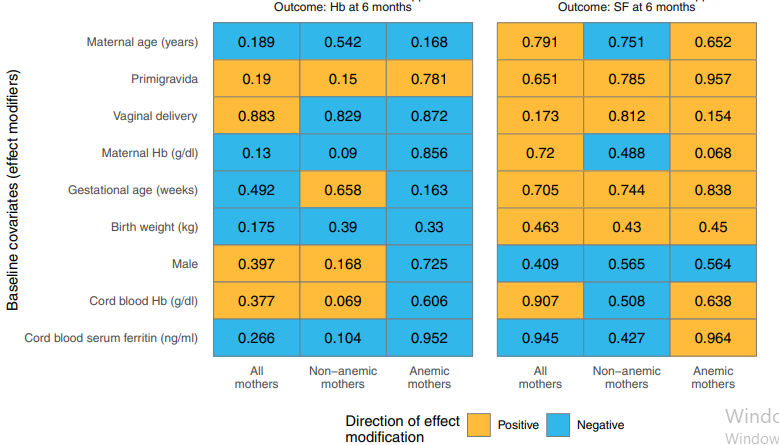 BULGULAR
Maternal ve neonatal değişkenlerin hiçbiri tedavi etkisini değiştirmedi (p>0.05).
BULGULAR
Demir takviyesinin motor gelişime etkisi
Demir takviyesi verilen gruptaki bebeklerin motor gelişimi, demir takviyesi verilmeyen gruptaki bebeklere göre kronolojik yaşlarına daha yakındı.
Motor gelişimde elde edilen ortalama yaş, demir takviyesi yapılan grupta 5.83 ± 0.69 ay iken demir takviyesi yapılmayan grupta 5.18 ± 1.35 ay oldu. (p < 0.01).
BULGULAR
Tolerans ve yan etkiler
Demir takviyesi alan ve almayan gruplar arasında ishal, kusma veya solunum yolu hastalıkları ile ilgili ebeveyn raporunda hiçbir fark yoktu.
TARTIŞMA
Çalışmanın yürütüldüğü coğrafi bölge, hamile kadınların %90'ının doğum sırasında anemisi ve bebeklerin üçte birinin doğumda demir eksikliği kanıtı olduğu yüksek bir perinatal demir eksikliği prevalansına sahiptir.
Bu verilerle tutarlı olarak, bu çalışmadaki uygun annelerin %85'i anemikti ve bebeklerin %27'si (anemili annelerden doğan bebekler arasında %40) doğumda demir eksikliği kanıtına sahipti (kordon serumu ferritin < 75 ng/ml).
TARTIŞMA
Çalışma, doğumdan sonraki ikinci günden itibaren 2 mg/kg günlük dozda demir takviyesine başlamanın, bu popülasyonda 6 aylık bebeklerin demir durumunu iyileştirmek için etkili ve güvenli bir yöntem olduğunu göstermektedir. 
Amerikan Pediatri Akademisi, anne sütü ile beslenen ve muhtemelen demiri bol olan bebekler için 4 aydan sonra günde 1 mg/kg dozunda demir takviyesi önermektedir. Katılımcılarımız demir eksikliği olan bir popülasyondan ve bu nedenle erken demir eksikliği riski altında oldukları için günde 2 mg/kg doz seçildi. 
Demir eksikliği olan ve demiri bol olan popülasyonlarda optimal takviye dozunu belirlemek için ek araştırmalar gereklidir.
TARTIŞMA
Ziegler ve ark. çalışmasında demir takviyesi durumundan bağımsız olarak çok az bebekte 6. ayda demir eksikliği anemisi görülmüştür. 
Bu çalışmadaki  %2'lik demir eksikliği anemisi insidansı, gelişmiş ülkelerdeki anne sütüyle beslenen 6 aylık bebeklerdeki önceki verilere benzer ve gelişmekte olan ülkelerde bildirilen %4-16 oranından daha düşüktür.
TARTIŞMA
Şaşırtıcı bir şekilde, anemik olmayan demir eksikliği (düşük ferritin ve normal Hb) insidansı da takviye edilmeyen gruptaki bebeklerde düşüktü (%2). 
Bu, gelişmiş ülkelerdeki önceki çalışmalardan elde edilen verilere benzer, ancak gelişmekte olan ülkelerdeki çalışmalarda bildirilen %13-37 insidansla çelişmektedir.
Potansiyel bir neden, subklinik enfeksiyon veya iltihaplanma nedeniyle serum ferritinin artmasıdır. Ebeveylerin hastalık raporuna güvenildiği ve 6. ayda CRP ölçülmediği için bu olasılığı göz ardı etmemek gerekir.
TARTIŞMA
Erken demir takviyesi ile ilgili teorik bir endişe, demir bir prooksidan olduğu için nörogelişim üzerinde potansiyel bir olumsuz etkisi olabileceğiydi. Ancak, bu çalışmada böyle bir etki mevcut değildi.
Doğumdan sonraki 2 haftadan itibaren günde 2-4 mg/kg dozunda demir ile desteklenen erken doğmuş bebeklerde yapılan önceki bir çalışmada da 5.3 yılda olumsuz motor gelişim tespit edilmemiştir.
TARTIŞMA
Çalışmanın kısıtlılıkları vardır. Demir takviyesinin lineer büyüme üzerindeki etkisi değerlendirilmedi. Bazı çalışmalarda demir takviyesi ile bozulmuş lineer büyüme arasında bir ilişki bildirilmiştir.
Demir takviyesinin bebeklerin gastrointestinal sistem mikrobiyotası veya bilişsel gelişimi üzerindeki etkisi araştırılmadı.
SONUÇ
Perinatal demir eksikliği riskinin yüksek olduğu bir popülasyonda, doğumdan hemen sonra demir takviyesine başlamak, erken bebeklik döneminde demir durumunu iyileştirmek için etkili bir yöntem olabilir.
DİNLEDİĞİNİZ İÇİN TEŞEKKÜRLER..